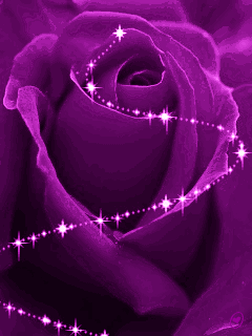 WELCOME
To
Bhabanipur Sefatia kamil Madrasah 
Online Class
[Speaker Notes: Teacher can say it orally.]
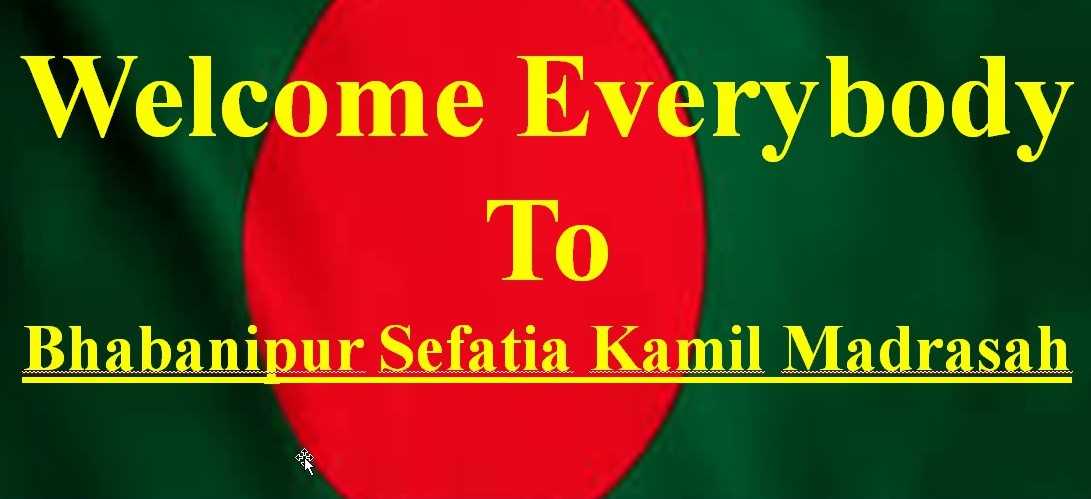 IDENTITY
Md. Moksed Ali 
Assistant Teacher (English)
Bhabanipur Sefatia Kamil Madrasah,
Hatibandha, Lalmonirhat.
Mobile: 01717292475
Email:moksedali1980@gmail.com
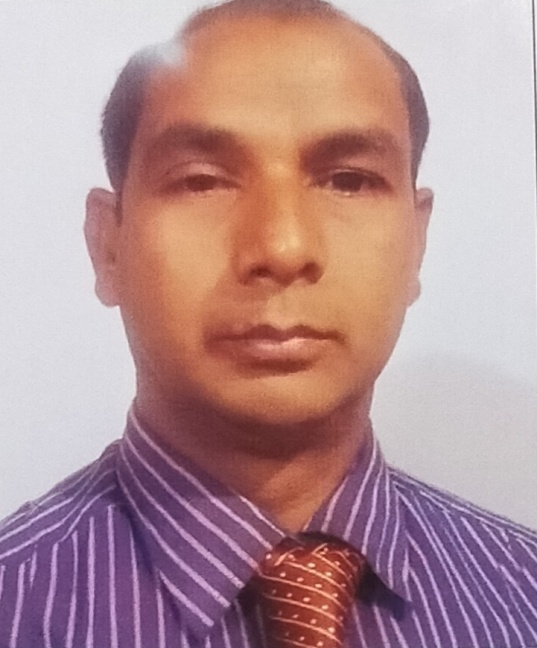 Topic
ENGLISH GRAMMAR.
Class : Six- Ten
Past Indefinite Tense
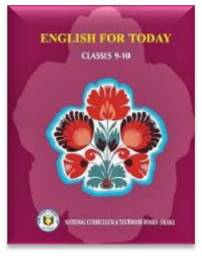 [Speaker Notes: Teacher can hide this slide.]
Mind set up :  Can you speak in English about the following pictures ?
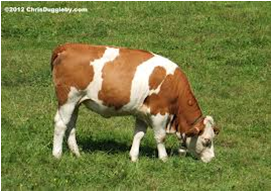 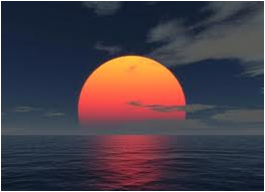 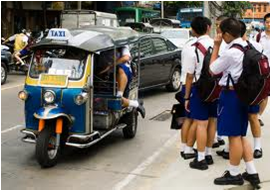 The sun rose in the east.
They went to school everyday.
The cow lived on grass
T. You were right. Thanked a lot. Everybody claped for him
T. Can you say what kind of tense are those ?
S. Sir, They are present Indefinite tense.
[Speaker Notes: At first pictures will be shown. Teacher can try to elicit the answer from the students. Then he/she can give feedback by clicking.]
Lesson Declaration
Today’s Topic
Past Indefinite Tense
LEARNING OUTCONES
After completing this lesson students will be able to 

 say how many kinds of Tense.
Write the structure of Present Indefinite Tense
Make  correct sentence according to Present Indefinite Tense.
Re-write in Present Indefinite Tense.
Past Tense
Past Tense Has four types. Such as-
Past Indefinite Tense
Past Continuous Tense
Past Perfect Tense
Past Perfect Continuous Tense
Past Indefinite Tense
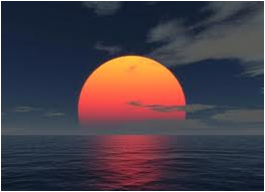 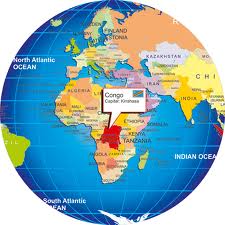 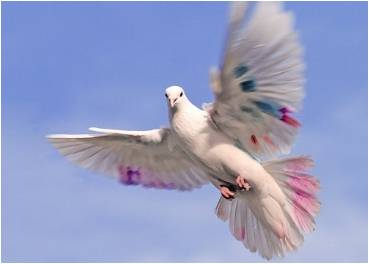 Could anyone say the definition of Past Indefinite Tense.
Definition: 
 Past Indefinite Tense denoted an action in the past time of habitual event, historical  events in past.
[Speaker Notes: At first pictures will be shown. Teacher can try to elicit the answer from the students. Then he/she can give feedback by clicking.]
Past Indefinite Tense
Could anyone say the structure of Past Indefinite Tense
Aff :   Sub + V2 + obj.
Neg : Sub + did not+ V1 + obj.
Intre : Did + Sub + V1 + obj ?
[Speaker Notes: Teacher can try to elicit the answer from the students. Then he/she can give feedback by clicking.]
Past Indefinite Tense
Past Indefinite Tense is used when the work was done in the past times.
কোন কাজ অতীতে  সম্পন্ন হয়েছিল এরুপ বুঝালে তাকে  Past Indefinite Tense বলে।
চিনিবার উপায়ঃ-
বাংলায় ক্রিয়ার শেষে ইয়াছিল, ইয়াছিলা, ইয়াছিলেন ইত্যাদি ক্রিয়া বিভক্তি থাকে। 
 যেমনঃ  সে স্কুলে গিয়াছিল। =He went school.
 আমি একটি পাখি দেখিয়াছিলাম।= I saw a bird.
তোমরা কাজটি করিয়া্রালে। = You did the work
[Speaker Notes: Teacher can try to elicit the answer from the students. Then he/she can give feedback by clicking.]
Past Indefinite Tense
If in the sentence there was someday / recently/ past times/
Sometimes/ even/ the sentence will be Past Indefinite tense.
Example :  Mother read the Quran oneday.
                     Yesterday I paid my tuition fees. etc.
[Speaker Notes: Teacher can try to elicit the answer from the students. Then he/she can give feedback by clicking.]
Pair work: Ask and answer - Follow the conversation
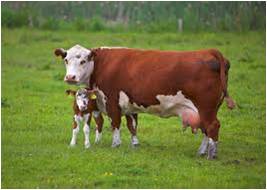 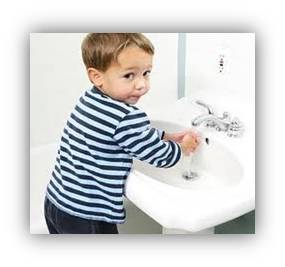 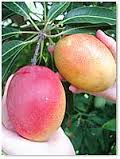 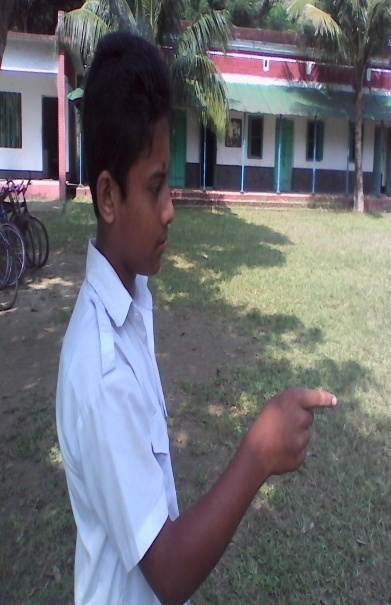 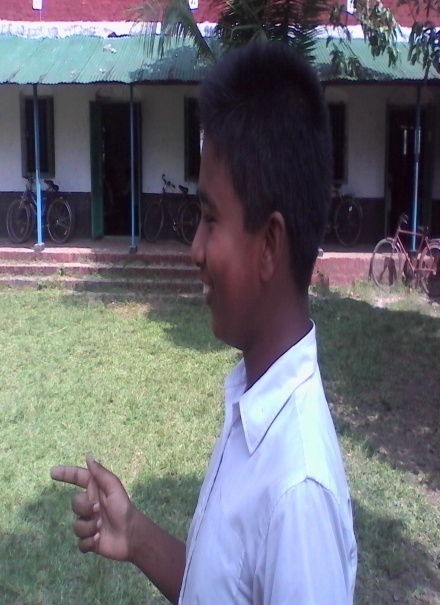 Yes, he did.
Do you like mango?
Yes, I do.
Mainly, what does the cow give us?
Mainly, The cow gives us milk?
Does he wash his hands before eating?
Now any two boys came to near my desk and made a dialogue using did /didn`t.
[Speaker Notes: At first pictures will be shown. Teacher can try to elicit the answer from the students. Then he/she can give feedback by clicking.]
INDEVETUAL WORK
Fill in the gaps with the right form of verbs that given in the box.
We (a) ---------- to school everyday but Rana (b) -------- not to go school everyday. He (c) ---------- football with his friends. (d) ---------- you go to school everyday ? What class did he (e) ----------- in ?  Rina (f) ---------- in Dhaka with his family. Do you (g) ------------ your school ? Sabina (h) ---------- a song. The sun (i) --------- in the east. A good teacher (j) ------------ his class interesting.
went
did
played
Did
read
lived
loved
sang
rose
made
[Speaker Notes: At first pictures will be shown. Teacher can try to elicit the answer from the students. Then he/she can give feedback by clicking.]
Group works
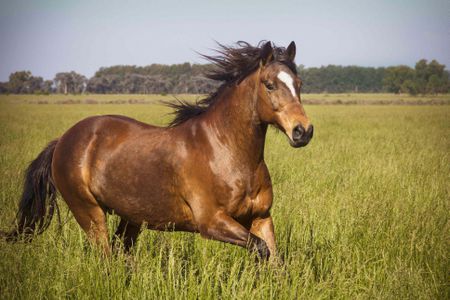 Write three sentences (affirmative, negative and Interrogative) about the above picture according to the rules of Present Indefinite Tense.
[Speaker Notes: At first pictures will be shown. Teacher can try to elicit the answer from the students. Then he/she can give feedback by clicking.]
HOME WORK
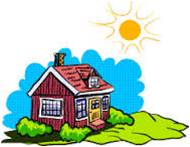 Write down five sentences that you and your sister did at your house. Using Past Indefinite Tense.
[Speaker Notes: Teacher can give some instructions to do the home work.]
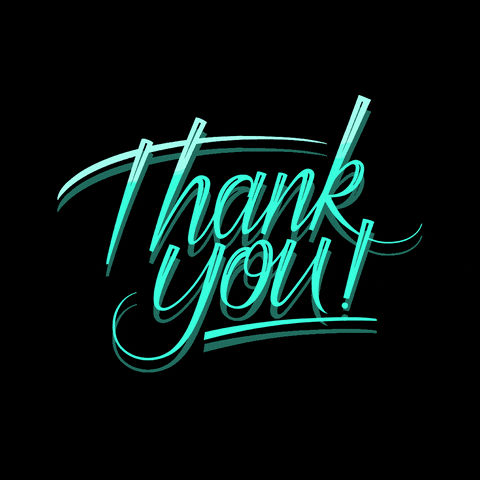 Allah Hafez
[Speaker Notes: Teacher can say another language.]